Fractions
Equivalent and Simplifying Fractions
Multiplying Fractions
Dividing Fractions
Adding Fractions
Subtracting Fractions
Starter Questions
Algebraic Fractions
Learning Intention
Success Criteria
To explain how to simplify algebraic fractions.
Understand term 
	Highest Common Factor.
2.	Simplify algebraic fractions by identifying HCF.
Multiply top and bottom by any number or letter
Multiply top and bottom by any number
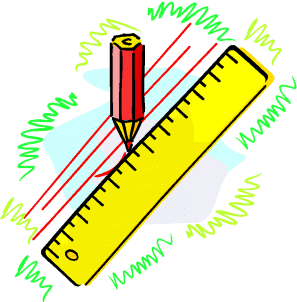 Equivalent Fractions
We already know how to create an  equivalent fraction for numerical fractions. 
The exact same process is used for algebraic fractions.
Numerical Fraction
Algebraic Fraction
Equivalent Fractions
Common Denominator for 2 fractions
Numerical Fraction
Algebraic Fraction
Algebraic Fractions
We can sometimes reduce fractions to a simpler form if the numerator and denominator have a number or letter in common.
Examples
HCF = Y
HCF = 3
What Goes In The Box ?
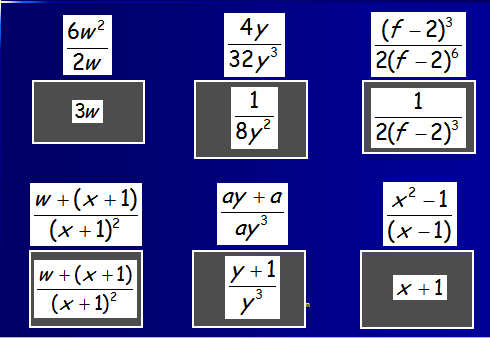 Algebraic Fractions
Multiplication
Learning Intention
Success Criteria
To explain how to multiply algebraic fractions.
Know rules for multiplication  simple fractions.
2.	Apply knowledge to algebraic fractions.
Algebraic Fractions
Multiplication
Algebraic Fraction
Numerical fraction
3
5
1
10
1
2
Algebraic Fractions
Division
Learning Intention
Success Criteria
To explain how to divide algebraic fractions.
Know rules for division of simple fractions.
2.	Apply knowledge to algebraic fractions.
Algebraic Fractions
Division
Algebraic Fraction
Numerical Fraction
8
1
15
1
Algebraic Fractions
Division
Example 3
Example 2
4
3
Algebraic Fractions
Division
Example 4
1
1
1
1
1
1
Algebraic Fractions
Addition
Example 1a
Example 1b
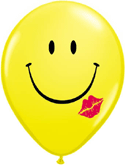 3d
d
+
4
2
+
d2
8
÷d
÷2
4d
÷d
÷2
d2
Algebraic Fractions
Addition
Example 2
Example 3
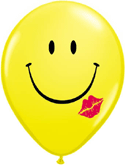 3(x + 1)
x(x - 1)
+
12
x2
+
4x
(x - 1)(x + 1)
3x + 3 + x2 – x
(x - 1)(x + 1)
x2 + 2x + 3
(x - 1)(x + 1)
Algebraic Fractions
Subtraction
Learning Intention
Success Criteria
To explain how to subtract algebraic fractions.
Know how to subtract simple fractions
2.	Apply same knowledge to subtract algebraic fractions.
Algebraic Fractions
Subtraction
Example 1a
Example 1b
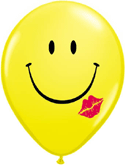 -
15
8
3m
p
-
20
pm
Algebraic Fractions
Subtraction
Example 2
Example 3
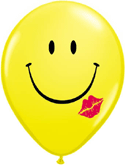 -
15
fg
3(x + 5)
-
x
5g
x(x + 5)
3x + 15
-
x
x(x + 5)
2x + 15
x(x + 5)